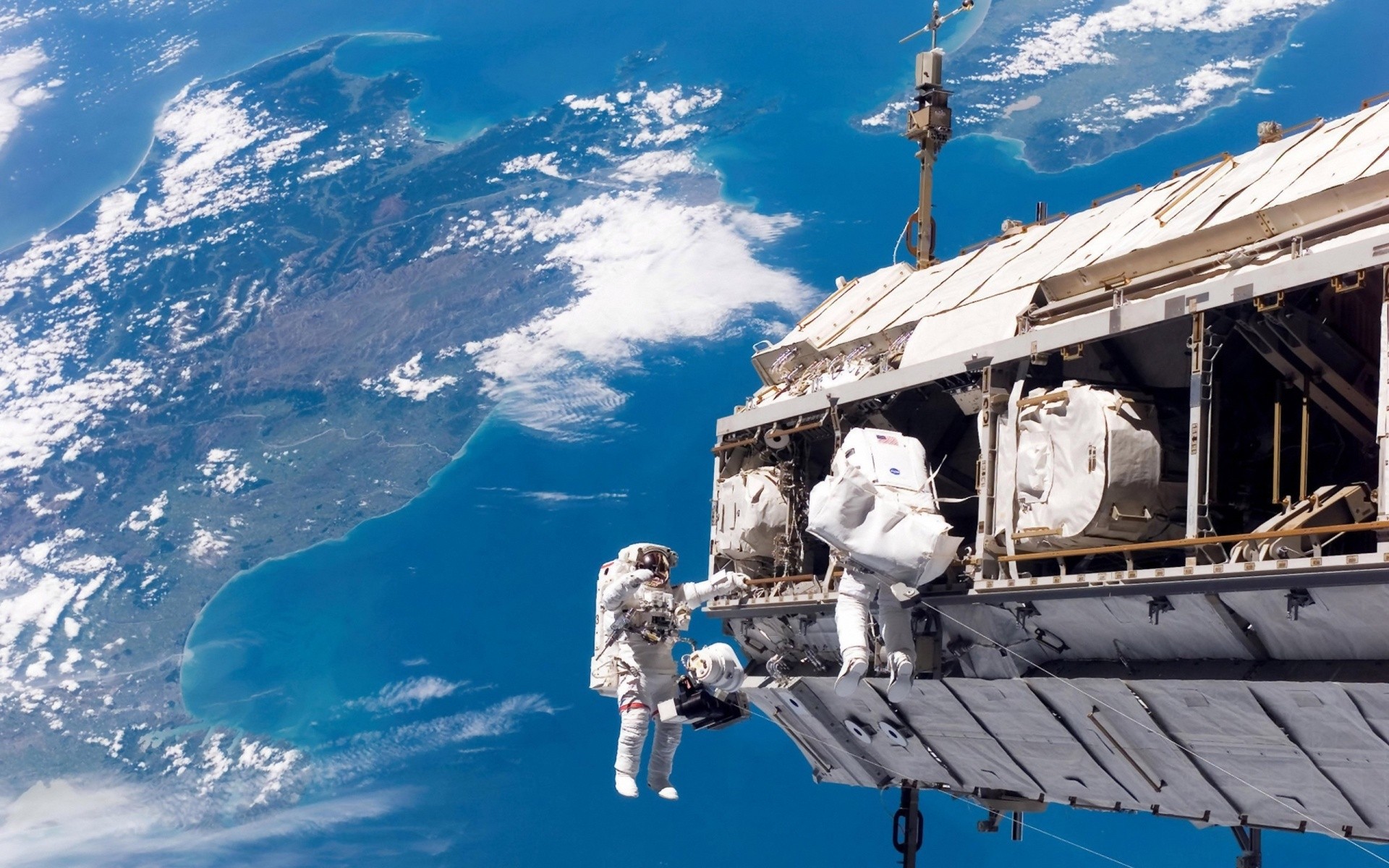 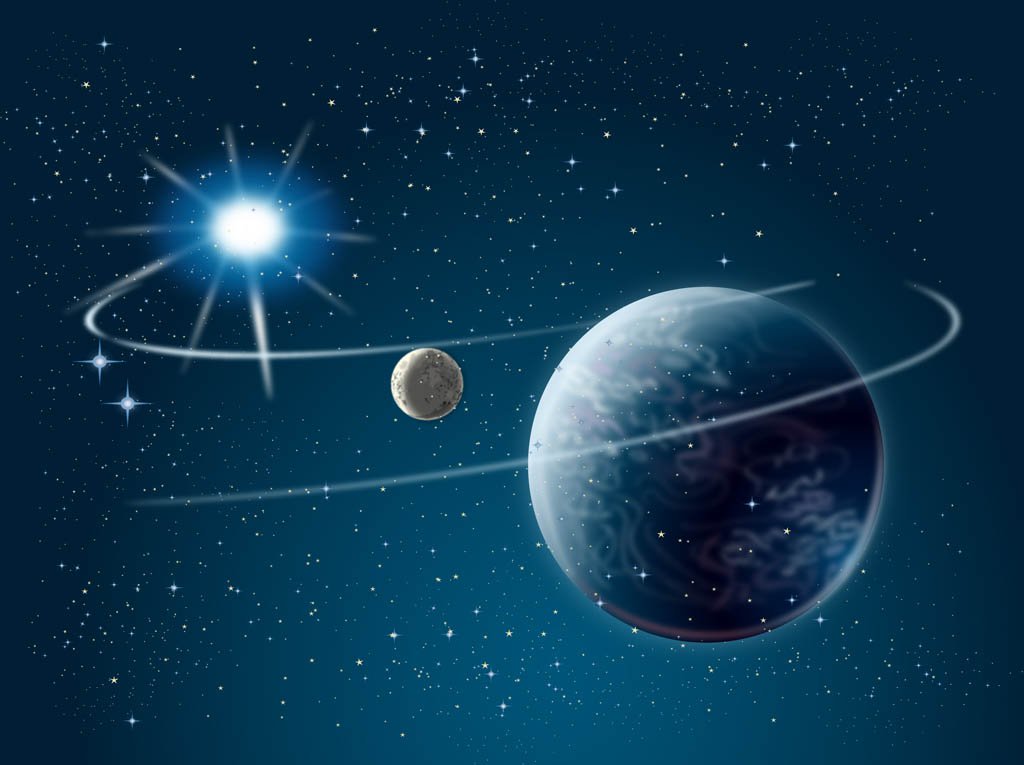 Игра
«Звездные дали»
Ход игры «Звездные дали»
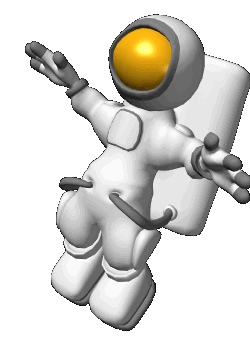 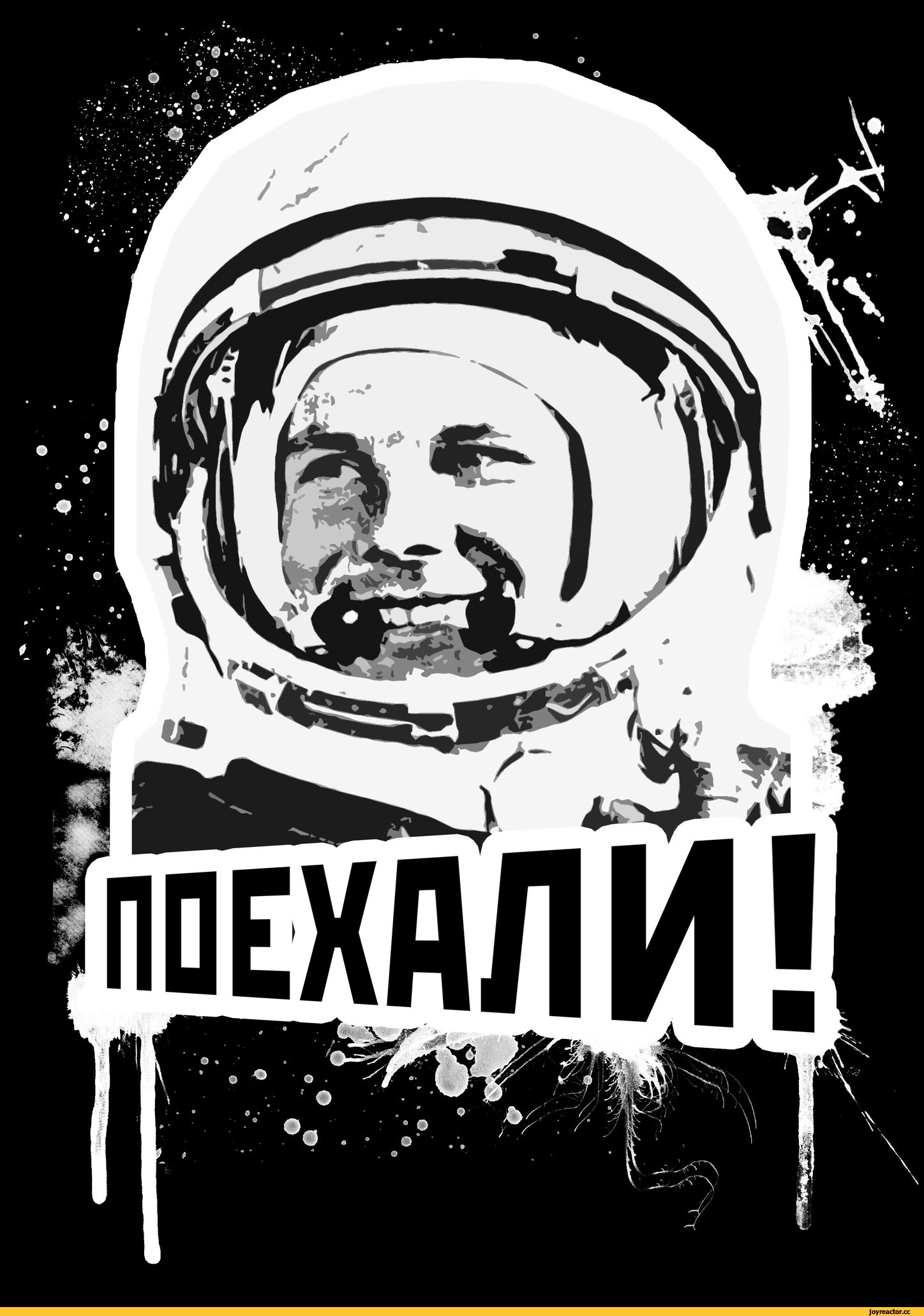 Представление команд
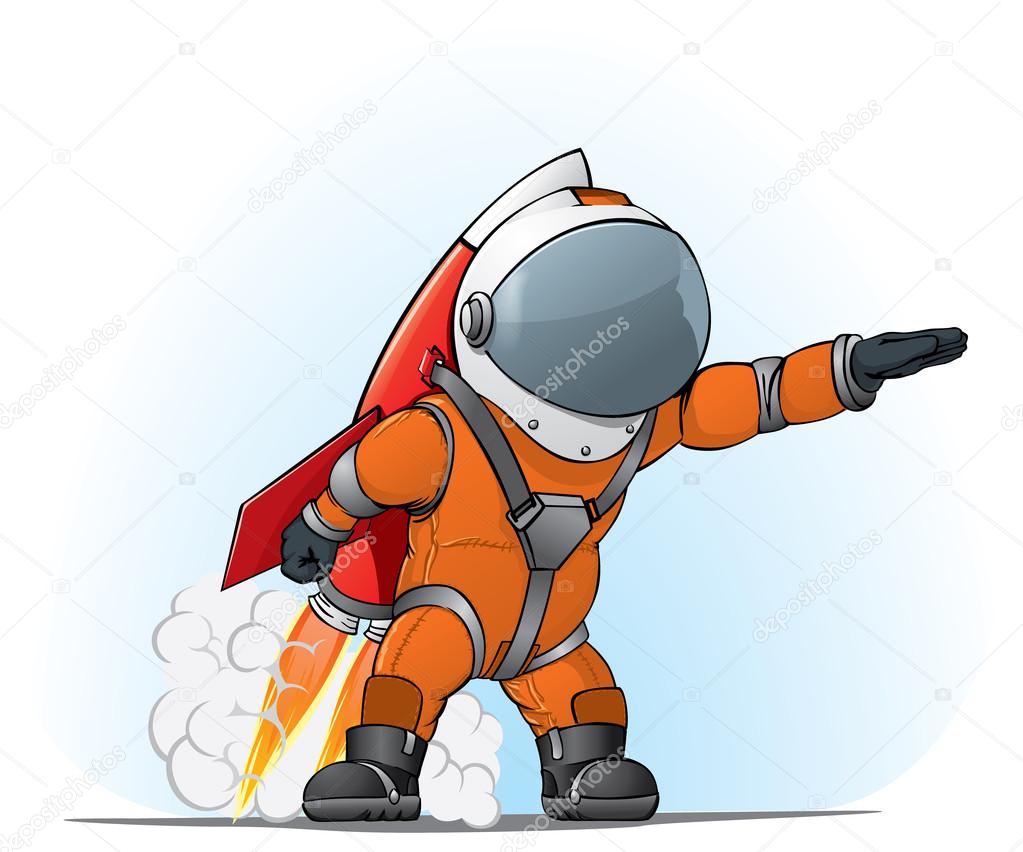 Каждой команде необходимо вспомнить как можно больше фразеологических оборотов 
на тему космоса, неба, звезд, луны или солнца или где задействованы эти слова 
Время на выполнение 3 минуты!
Разминка
Выполнение заданий
История космонавтики 10
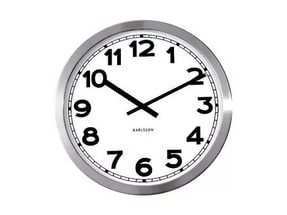 Сколько времени длился первый космический полет?
108 минут
История космонавтики 20
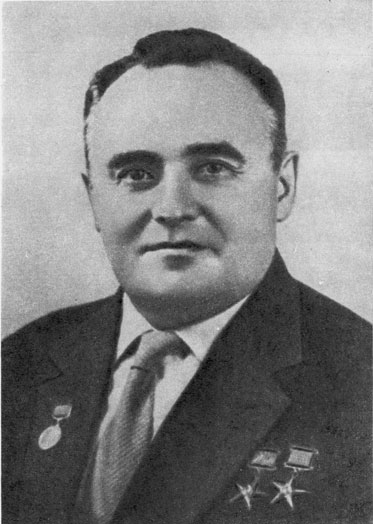 Назовите выдающегося конструктора ракет, с именем которого связаны первые наши победы в освоении космоса?
Академик 
Сергей  Павлович Королев
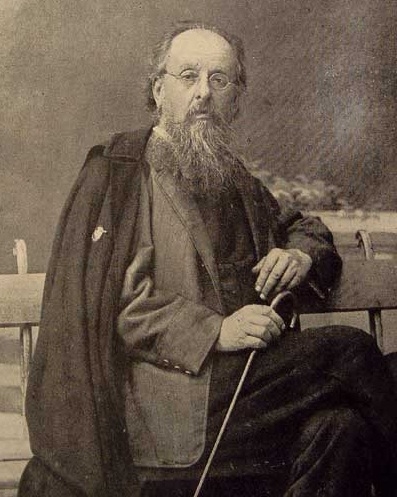 История космонавтики 30
Кто из ученых нашей страны является основоположником космонавтики?
Константин Эдуардович 
Циолковский
История космонавтики 40
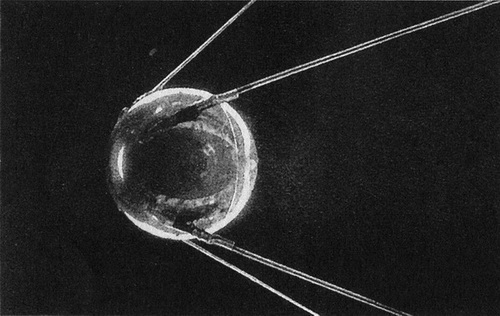 В каком году был запущен первый искусственный спутник Земли?
4 октября 1957 года
История космонавтики 50
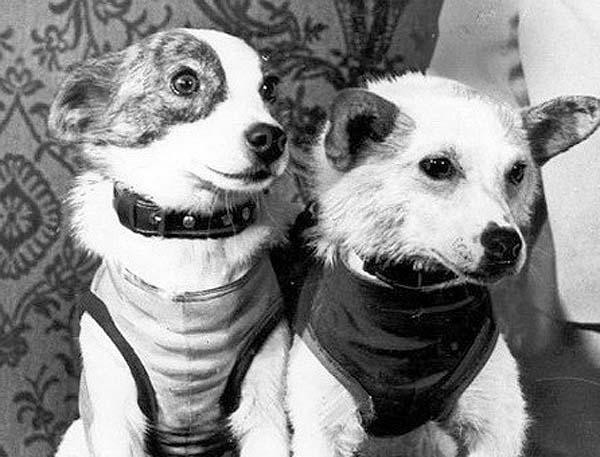 В каком году был совершён первый в истории орбитальный полёт в космос живых существ с успешным возвращением на Землю?
19 августа1960 года на корабле «Спутник-5» этот полёт совершили собаки Белка и Стрелка
Известные космонавты 10
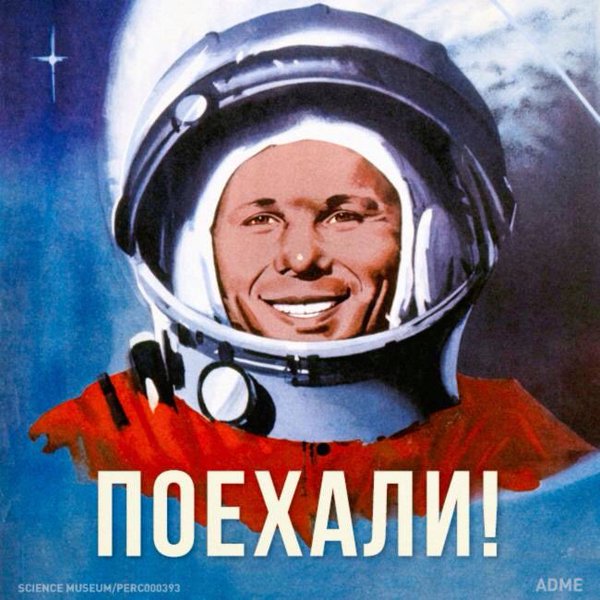 Фраза Гагарина ставшая крылатой после его полёта
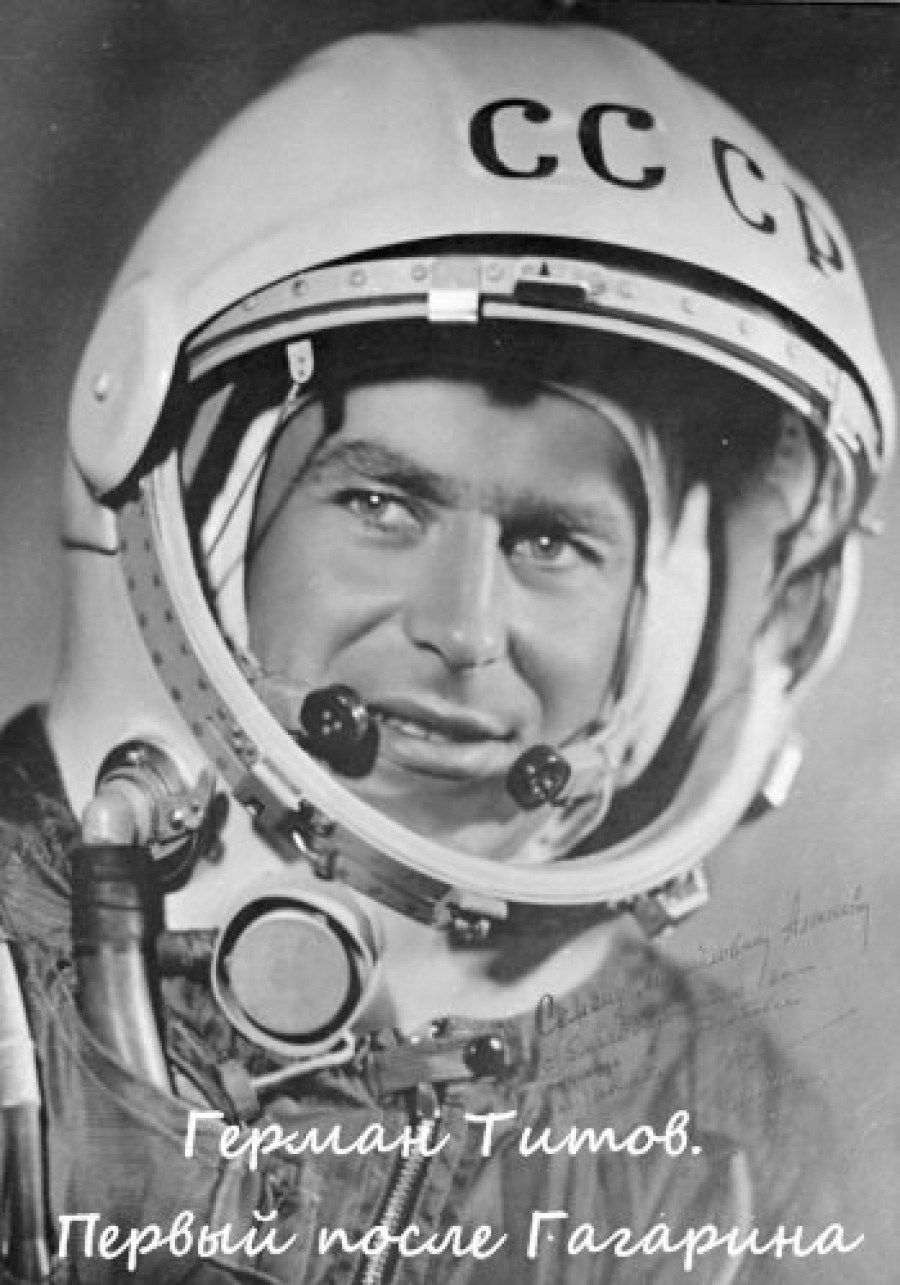 Известные космонавты 20
Имя напарника 
и дублёра первого космонавта
Герман Титов
Известные космонавты 30
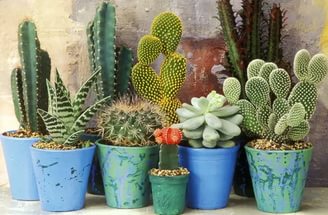 Что 
коллекционировал
Гагарин?
Кактусы
Известные космонавты 40
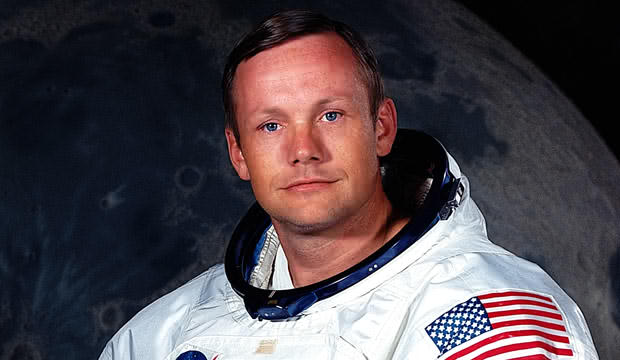 Открытое пребывание на Луне длилось 62 минуты 16 секунд. 
Как звали первого астронавта, прилетевшего на Луну  20-21 июля 1969 года?
Нил Армстронг
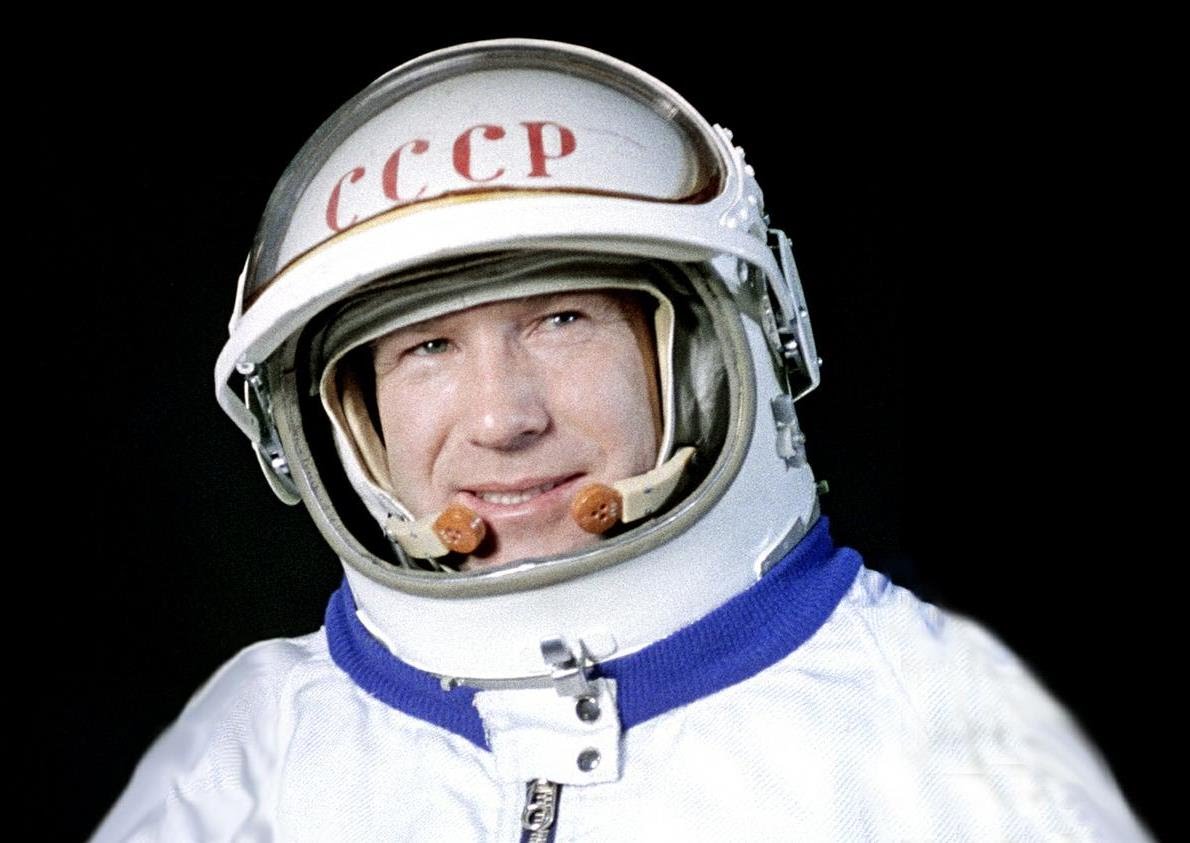 Известные космонавты 50
Кто из космонавтов первым вышел в открытый космос?
Алексей Леонов 
18 марта 1965 года
Космические корабли 10
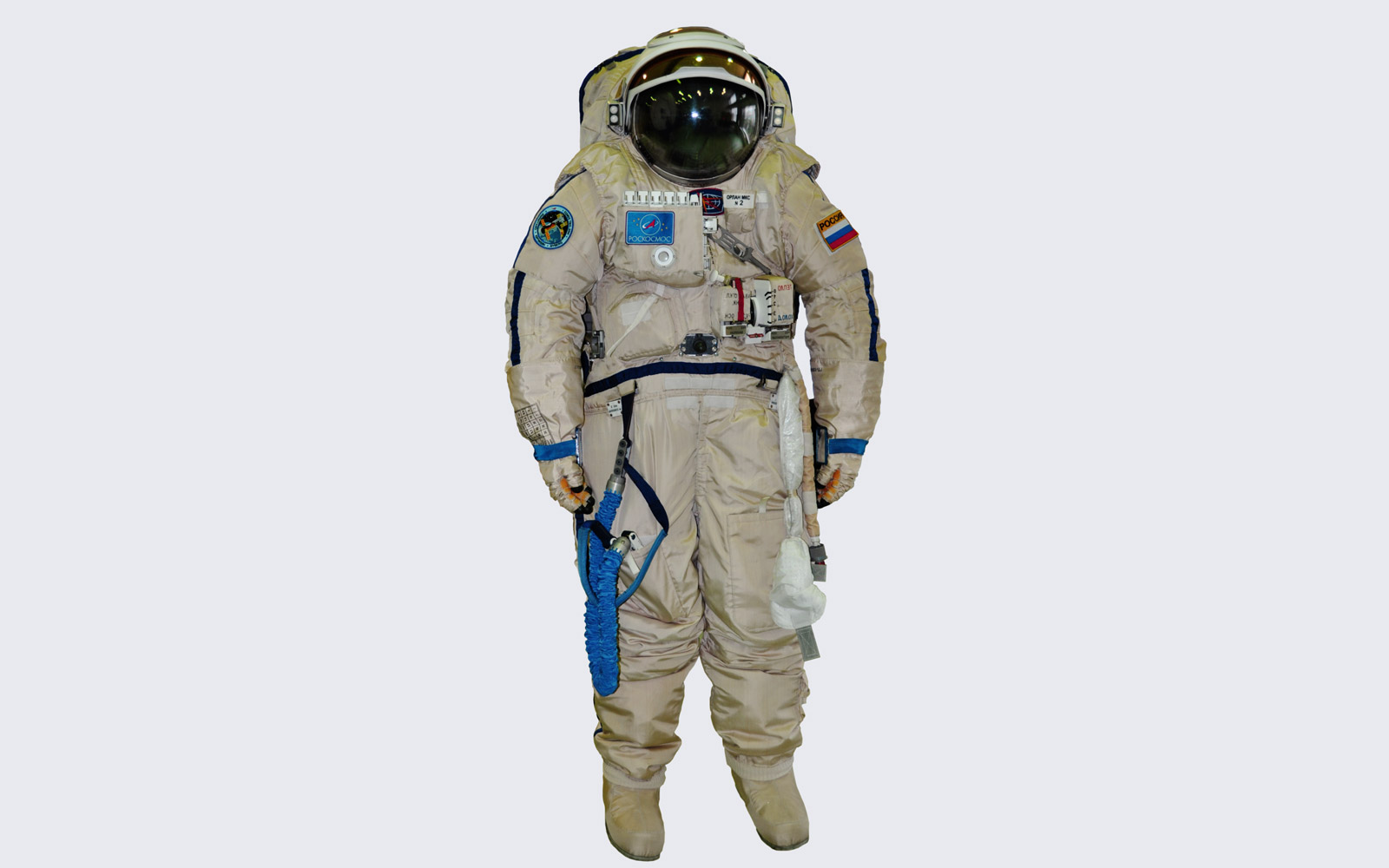 Как называется одежда, которая необходима для выхода в космос?
Скафандр
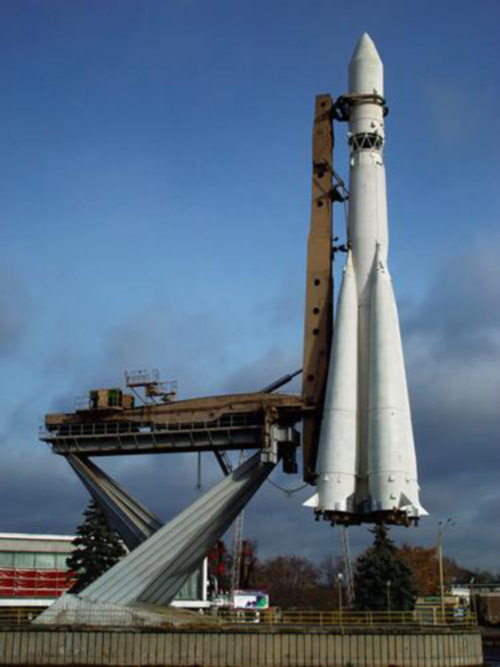 Космические корабли 20
Легендарный корабль, на котором первый человек побывал на орбите земли
Восток
Космические корабли 30
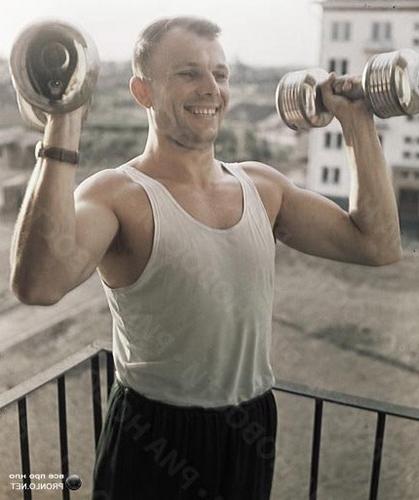 Могут ли космонавту пригодится гантели для занятий физическими упражнениями?
Нет, так как они теряют вес
Космические корабли 40
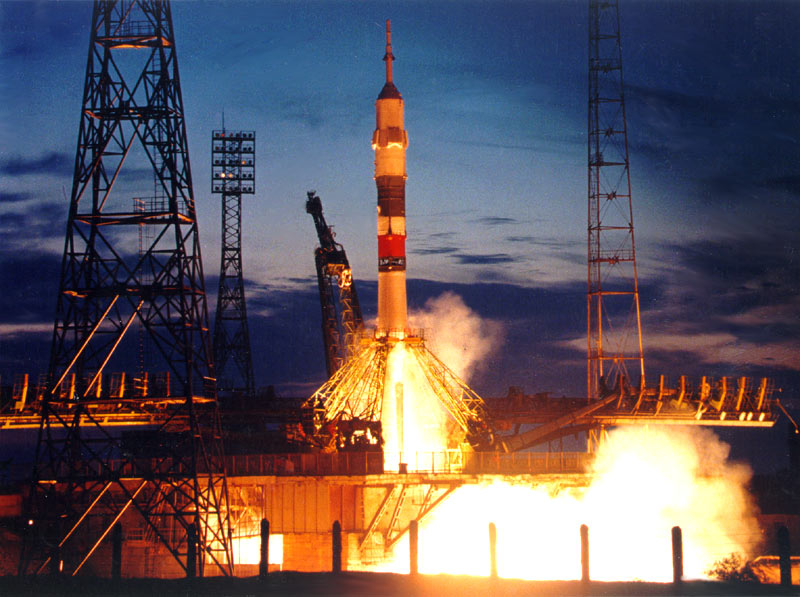 Назовите главный космодром, с которого стартовали первые космические корабли?
Байконур
Космические корабли 50
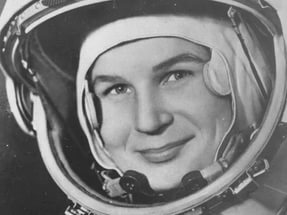 Кот в мешке
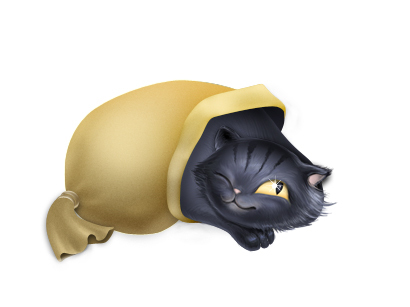 Можно выбрать стоимость вопроса от 10 до 50, НО если ответ будет неверным, то баллы вычитаются!!!
Назовите первую женщину-космонавта нашей страны
Валентина Николаевна Терешкова
Спасибо за игру!
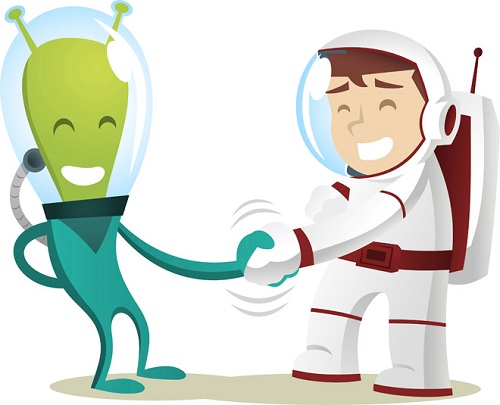